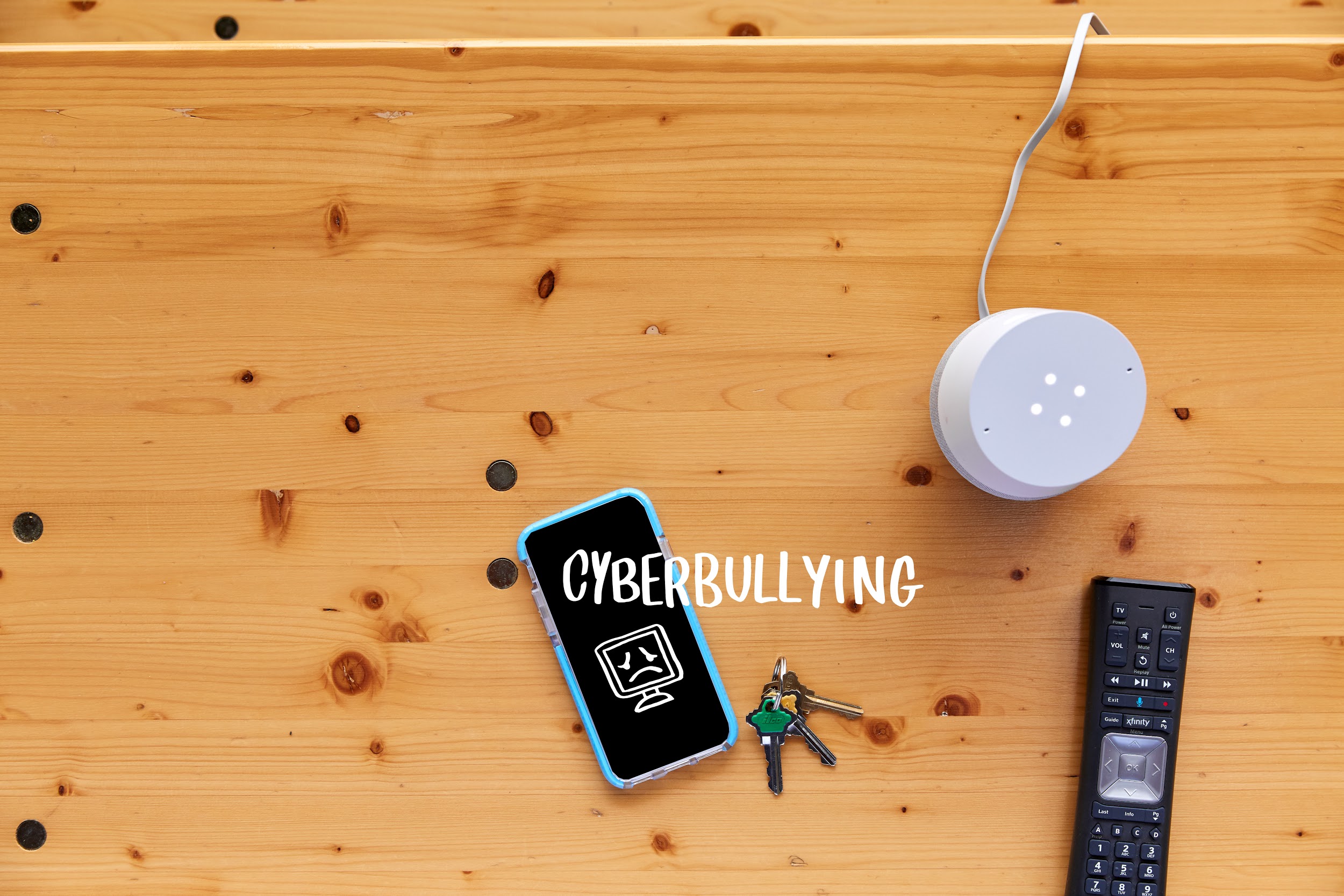 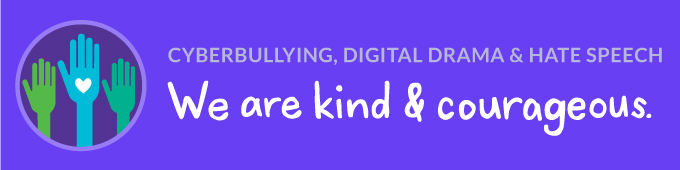 DIGITAL CITIZENSHIP | GRADE 5
Is It Cyberbullying?
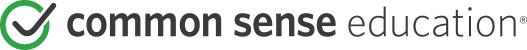 Essential Question
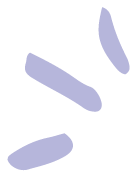 What is cyberbullying, and what can you do to stop it?
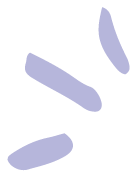 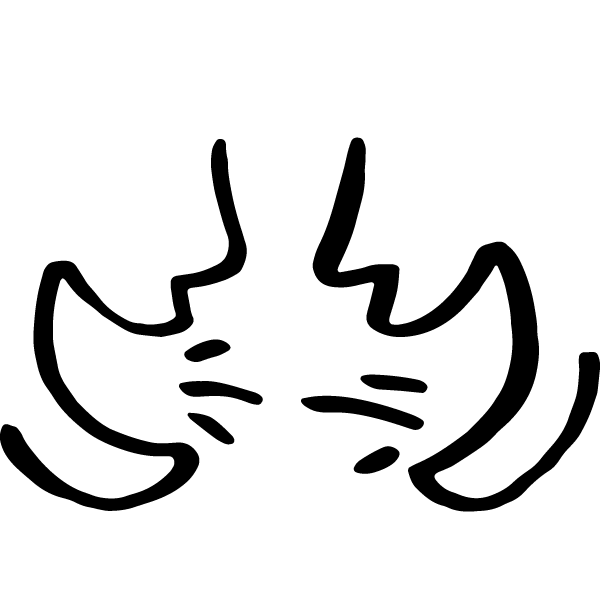 THINK-PAIR-SHARE
Are there differences among joking, being mean, and bullying? 

What are they?
KEY VOCABULARY
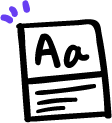 Cyberbullying
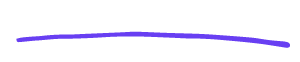 Using digital devices, sites, and apps to intimidate, harm, and upset someone
KEY VOCABULARY
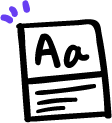 Target
Bully
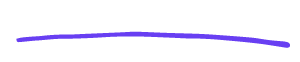 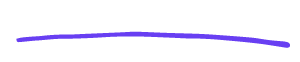 The person who is on the receiving end of the bullying
The person who is doing the bullying
KEY VOCABULARY
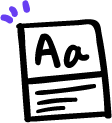 A Bystander
An Upstander
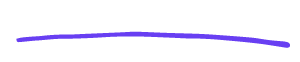 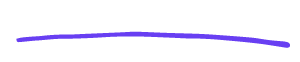 A person who observes a conflict or unacceptable behavior, but does not take part in it
A person who supports and stands up for someone else
KEY VOCABULARY
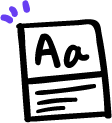 Empathy
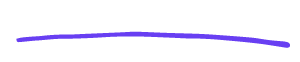 To imagine the feelings that someone else is experiencing